Insert logo here
[Speaker Notes: Hello and thanks for coming to the meeting of XXXXXXXXXXXXXX. My name is XXXXXXXXXXXXXXX, and I've been asked to speak today about Home Staging and my company, XXXXXXXXXX. I am an HSR certified professional home stager and redesigner. 

Home staging is a combination of using proven staging techniques and home renovations combined with artistic flair. Our responsibility as home stagers is to make the home attractive, welcoming, and ultimately more marketable.]
10   Home Staging has Great R.O.I.
An Action Plan + Staging Day + Photo Show = Covers all necessary improvements needed for the home
Accessories that WOW in photos and bring in buyer traffic
Low budget decorating by simply using much of what the client already owns
[Speaker Notes: I begin the transformation of the property with an initial consultation from which I develop an action plan, which I will email to your client. Many times, I will have a to-do list for your client of items they need to remove, purchase, or fix before I return. During the staging day, your client and I will follow the action plan. At the conclusion of the staging day, I will take photos and create a video photo show that I will give you for your listings.

I stay on top of the latest style trends and incorporate them into my staging projects. New and exciting accessories help make an older home look updated. 

Incorporating a day of staging and home staging photo show into your listing package usually costs less than keeping it on the market and then making a price reduction. Staging results in the client doing more to make their home desirable which means greater returns and a faster sale.  Why?  Because an HSR Certified home stager is trained to engage the home seller in the staging process while educating them throughout the day on organizing and home showing principles.  During the Staging Day I will use much of what the client already has while bringing in my OWN accessories as compelling visuals as an example of what the client needs to purchase to complete the look.  You get the photos for your outside marketing efforts and your clients get them as examples of what else they can purchase to make their home desirable.  If they do not want to purchase new accessories, I can rent them to the client at a low price. 

We finish the day with a walk-through and give the home seller an Action Plan of additional changes they can make that will result in a higher return on investment.  A day of transformations and expertise, gorgeous photo show and an Action Plan for the NOW engaged home seller. I will show them how to prepare for a showing in less than 20 minutes. This is incredibly motivating to your clients!  All for less than $1000 for a full day if the client is paying for it. If you, the realtor is paying for the staging, I discount the fee by 20%. And will probably net them over 10K in return – less time on market and carrying costs, and as well as a faster sale!]
Before
After
9   Gives You More Control
Incorporating professional staging becomes automatic, once begun
98% of real estate agents believe staging is necessary, but only 20% actually incorporate it so…
Get the ball rolling for your clients, and you will also benefit 
If you are unsure about incorporating staging into your marketing plan, hire a stager to give an initial consultation, and have the stager “sell” their services to your client
[Speaker Notes: After reviewing the comparables, you may desire a certain dollar amount for the home but know that unless some changes are made, the client won’t get it.  By paying for the home Staging Day, you are controlling more of the outcome of the sale.  According to a CSP (Customer Services Profile) survey of 218 real estate professionals, 98% believed it was necessary to hire a professional home stager but only 20% actually have done it. 

You may feel that you are not in a position to pay for the staging day as part of your marketing plan. Don’t rely on home sellers to find a stager, start the process yourself. Hire a stager for the initial consultation and let the stager explain the benefits to your client.]
Before
After
8   Gives You Industry Status
With a reputation for professionally staged listings, agents will show your homes more in order to save themselves time
You’re in a small industry where reputation for quality may be key to weathering market changes
[Speaker Notes: According the National Association of Realtors, Realtors are more likely to take their clients to homes that have been professionally staged rather than not.  When you have a reputation for listing move-in ready homes, agents will want to show them!  In a cyclical industry it helps to have a reputation for quality listings.]
Before
After
7   Protects Your Relationship
A long escrow relationship does not need the strain of constructive criticism
Stagers are trained in delicate persuasion
My staging process is centered around helping home sellers disassociate from their home
[Speaker Notes: You have to have a strong client relationship that gets you through the entire escrow process.  Home staging is a form of constructive criticism that sometimes addresses hard issues like smell and cleanliness, issues that you, as their agent should not have to touch.  A professional home stager is trained in wording and handling these issues with delicacy yet persuasiveness. In fact, my process is built around helping your client disassociate from their home, so that they can do the constructive criticism and see their home through buyers eyes. Your clients EXPECT me to instruct them on these issues but are not completely comfortable with you as their Realtor doing this.]
Before
After
6   Gives You Credibility
Being “all things” to all people waters down your credibility
Sellers will listen to someone who truly specializes in ONE thing
Allows you to focus on what you do best…sell homes!
[Speaker Notes: When you bring in “experts” who do this for a living it adds to your own credibility.  Would you seem credible if you also appraised and inspected the homes that you sold?  No, it waters down your expertise because people know you can’t be an expert in everything!  When you’re focused on your own field of interest and outsource to professionals it give you added credibility in what you’re good at – selling homes!]
Before
After
5   Greatly Improved Marketing
Professionally staged photos vs. photos done on the fly
Over 98% of home buyers are online FIRST before they visit the home (according to NAR) 
Home Staging Shows that dazzle the public AND your clients
True partnership
[Speaker Notes: The money you spend on marketing the home will be twice as effective when you have photos of beautifully staged rooms vs. photos done on the fly. With over 98% of home buyer searching the Internet FIRST, it’s critical that your home marketing photos be outstanding and have impact. I can create an MLS compatible home staging show on your behalf that is gorgeous, descriptive and is set to music.  I will take great photos and pass them to both you and your clients.  I also give you and your clients the before-and-after photos, so you can see the dramatic differences a Staging Day can make!]
Before
After
4   You Will Have Happy Clients
Top Dollar + Faster Sale = Happy Clients
People talk and referrals are key
Staging costs so much less than the first price reduction!
[Speaker Notes: A faster sale for the best price will have client’s singing your praises!  In a referral-based industry, happy clients mean more listings and the reward of a job well done.  The cost of staging is MUCH less then the first price reduction; so don’t disappoint your clients with that sad alternative. No one wants to hear they need to drop the price of their home.]
Before
After
3   You Will Make More Money
Pure economics – Improve upon a product and the price increases
Staging also benefits the home buyer. They are getting a home that has been repaired and updated because…
People don’t buy houses, they buy homes
[Speaker Notes: Home staging is not rocket science but pure economics.  When you improve upon a product, you increase the demand thus raise the price.  
Several statistics consistently show that staging has an impact on price and demand.  

The staging process addresses maintenance issues that could keep a buyer from purchasing. Buyers often do not have the funds to purchase a home and pay more money to address repairs, painting, etc. Buyers realize and appreciate the benefits of purchasing a professionally staged property. A better price for the home will result in better commissions for you.]
Before
After
2   You Will Sell Listings Faster
Improve upon a product and the demand increases
Stand out and compete in a tight “buyers market”
MLS photos don’t compete with what we can do in transformation and photos
[Speaker Notes: Home staging specifically markets each room in the home to a potential homebuyers emotions, which results in offers.  Statistically, professionally staged homes sell 67% faster then homes that have not been professionally staged.  Buyers want a home that is turnkey ready; home staging gives them what they’re looking for.  Look at the MLS photos and you can ALWAYS tell a home that has been professionally staged vs. not.]
Statistics
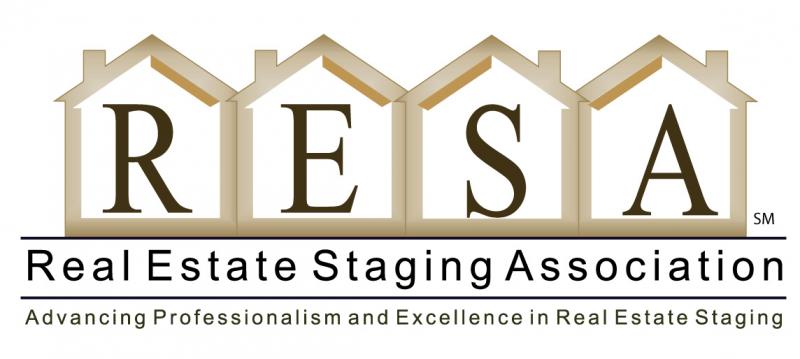 97  Vacant and Occupied Homes
Listed and Un-Staged
Not Sold
Those same homes were Staged, Listed, and SOLD
SOLD
2010 Study
01-10 to 12-10
181 Average DOM
60 Average
DOM
67% Less Time on Market
[Speaker Notes: The Real Estate Staging Association studied 97 homes previously on the market on average 181 days before the homeowners gave up trying to sell and called in a professional home stager. Those same homes were staged, relisted and sold on average in 60 days after staging. This is 67% less time on market.]
Statistics
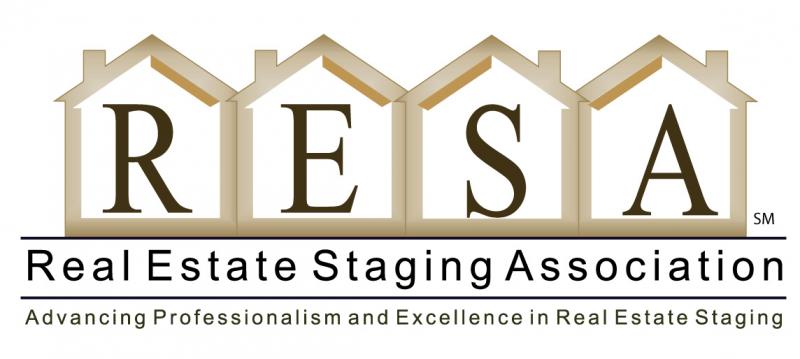 184
Vacant and Occupied Homes 
STAGED BEFORE MARKET
2010 Study
01-10 to 12-10
SOLD on average in
35 Days
[Speaker Notes: RESA also studied 184 homes that were staged before they went on the market and sold in 35 days on average after staging. When a homeowner invests in staging before listing, they sell 85% faster than if they didn’t stage.]
1   You Will Acquire More Listings
Gives you a unique, competitive difference
Open house attraction
Reciprocal business
“I partner with an expert, professional home stager who will work with you to transform and photograph your home, so that buyers online will want to visit your home, and will “feel home” the minute they walk in the door!”
[Speaker Notes: Incorporating a Staging Day in your listing package gives you a HUGE competitive difference to the average real estate agent! Imagine holding an open house in the home you’ve had professionally staged and letting potential buyers who walk through the home know you hire a staging professional as part of your listing package.  Buyers recognize a home that has been beautifully prepared to sell and will want the same for their own home!  

Many times home sellers contact me BEFORE getting an agent, so the Realtor Partnership is reciprocal.]
Before
After
Staging Sells
Thank You!
Please feel free to ask any questions you may have.

You can also visit my website at

Or send an email to